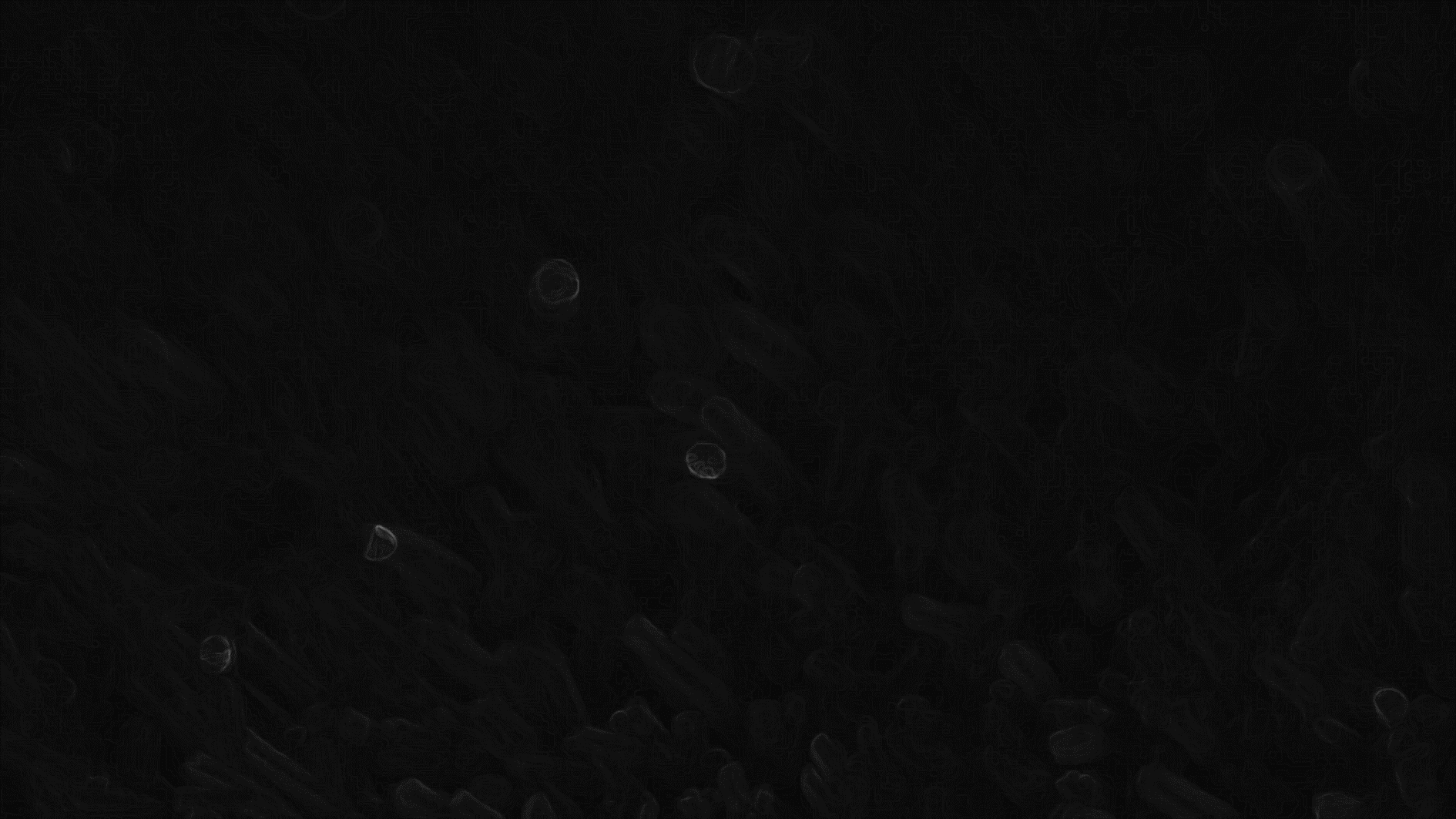 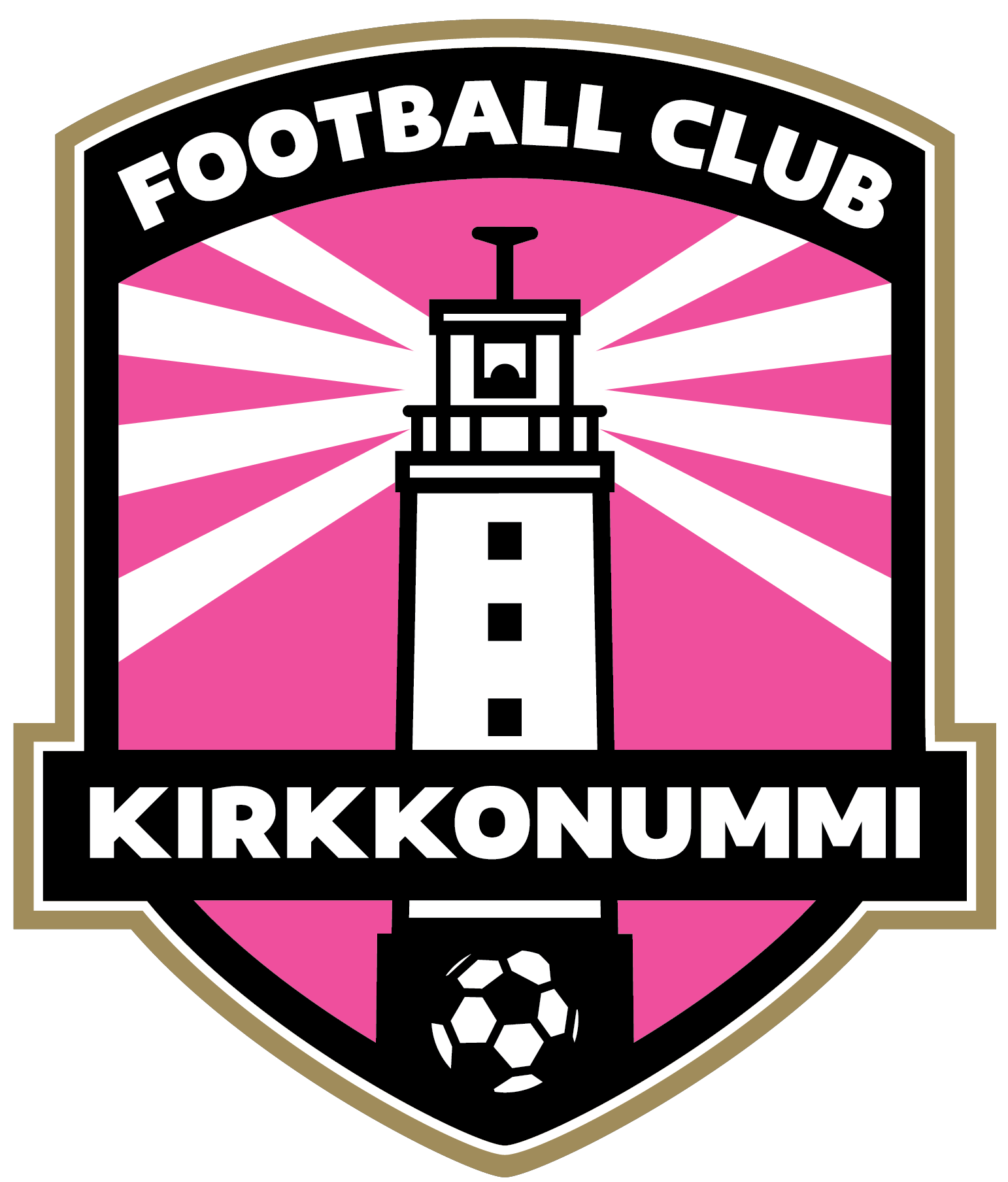 FC Kirkkonummi ry, FC Kyrkslätt rf
STRATEGIA 2021-2026
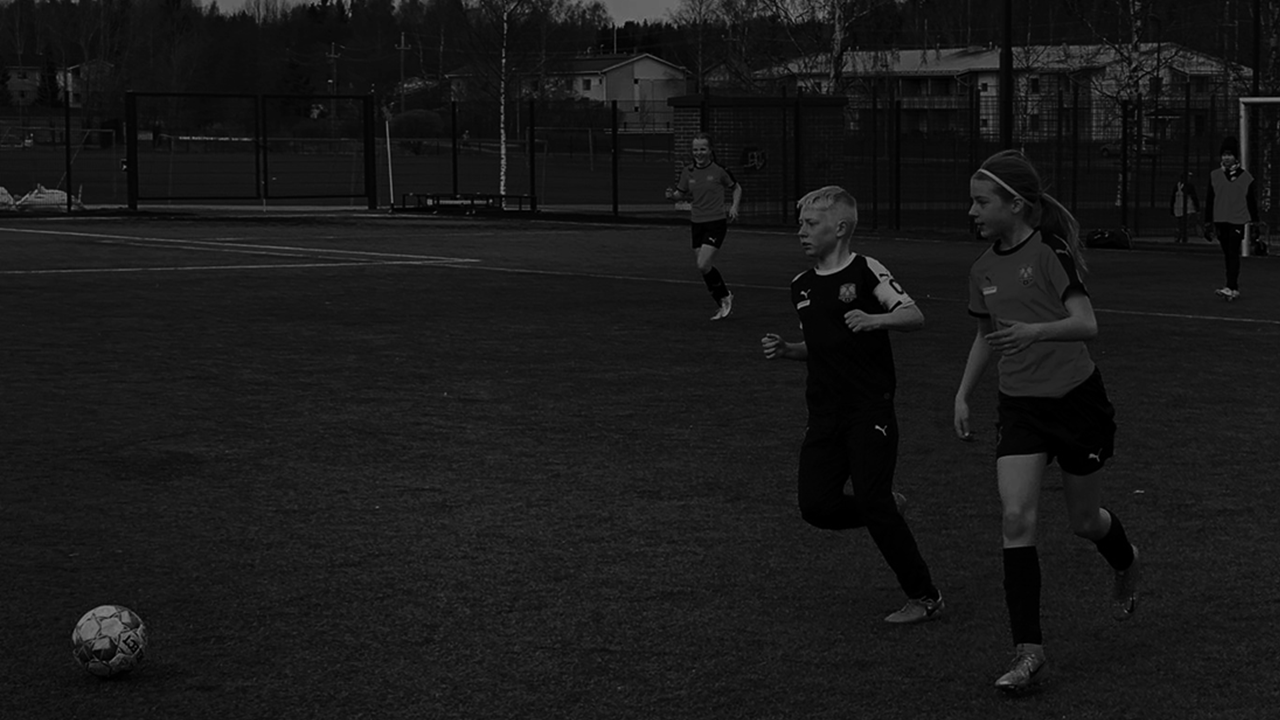 TAUSTAKSI
FC Kirkkonummi on jalkapallon erikoisseura, toimialueena Kirkkonummi. Jalkapalloseurassa on tällä hetkellä yli 1000 lisenssipelaajaa, 2-vuotiaista tytöistä ja pojista aikuisiin naisiin sekä miehiin. Seuran keskeinen tehtävä on toimia lasten ja nuorten liikunnallisena kasvattajana sekä aikuisten elinikäisen liikkumisen tukijana. 
Seuran ikäluokka- ja joukkuetoiminnassa tarjoamme kaikille jalkapallosta kiinnostuneille paikan harrastaa ja kilpailla omalla tasolla ympärivuotisesti. Tämän lisäksi järjestämme erilaisia tapahtumia ja toimintaryhmiä läpi vuoden sekä teemme yhteistyötä eri sidosryhmien kanssa. (2021)
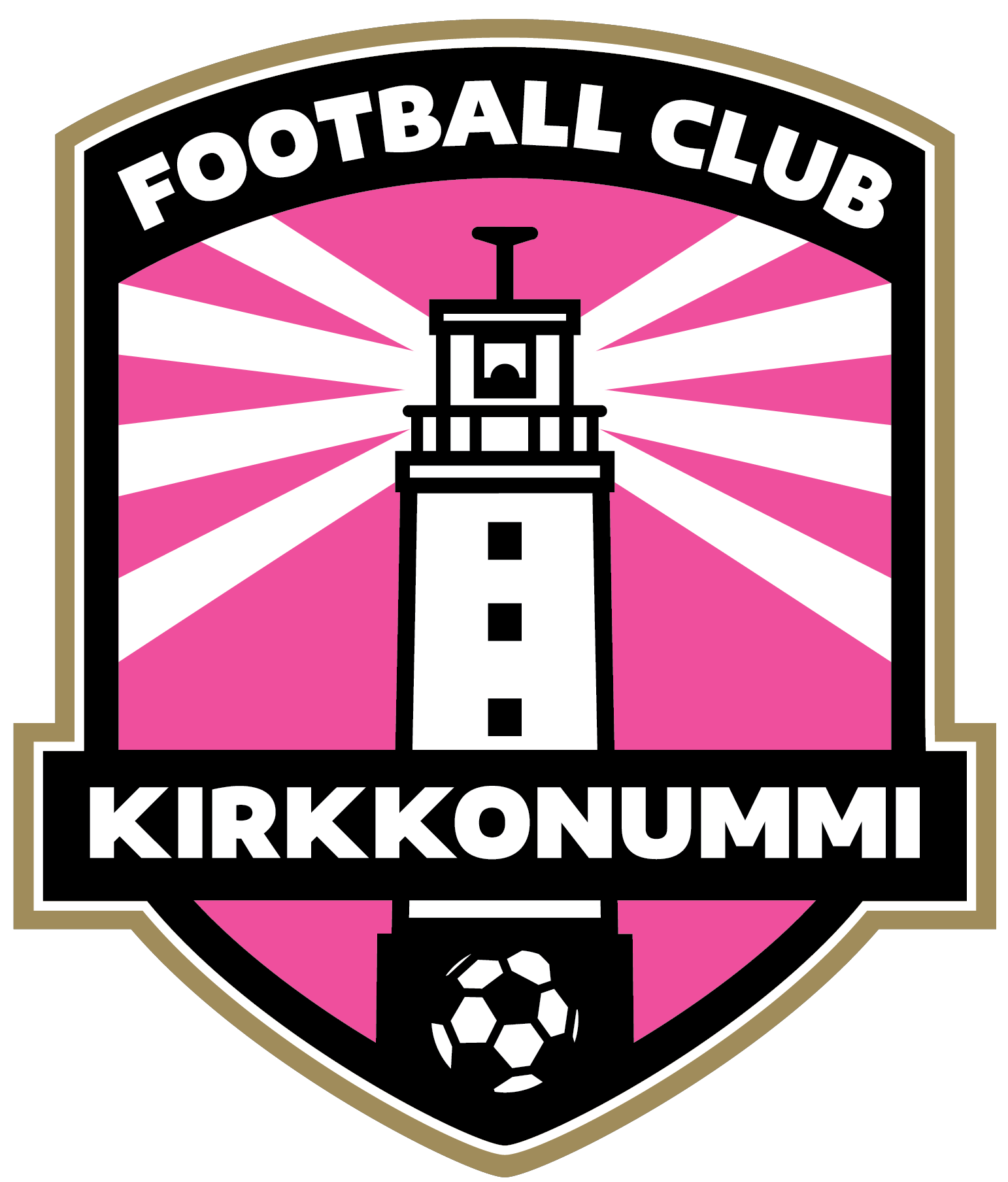 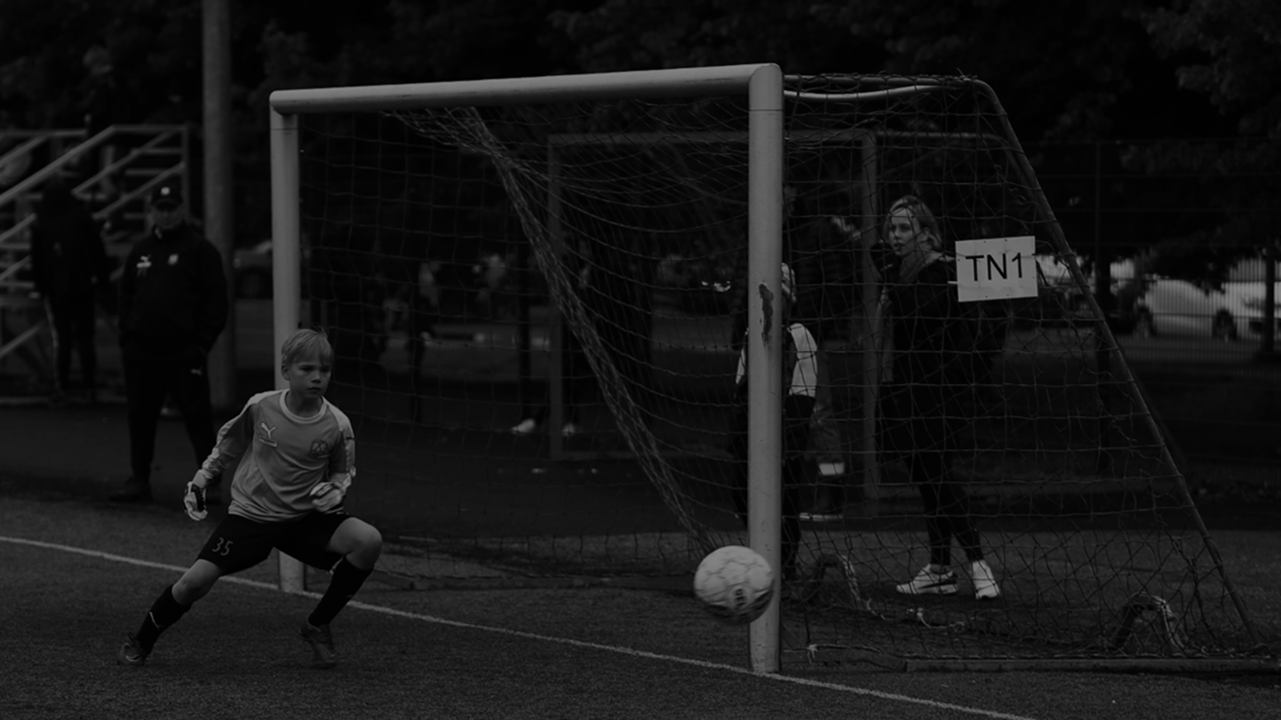 STRATEGIA 2026
Tämä strategia on yhdessä luotu suunnitelma tavoitteiden saavuttamiseksi. Strategia on laadittu palvelemaan ja sitouttamaan jäsenistöä ja työntekijöitä laadukkaaseen jalkapallotoimintaan.
Seuran strategia vuosille 2021-2026 on laadittu keväällä 2021 yhteistyössä seuran jäsenistön, hallituksen ja työntekijöiden kanssa. Seuran hallitus on hyväksynyt strategian 5/2021. Hallitus seuraa strategian toteutumista ja tarvittaessa sitä päivitetään. 
Strategia toimii pohjana vuosittain laadittavaan seuran toimintasuunnitelmaan.
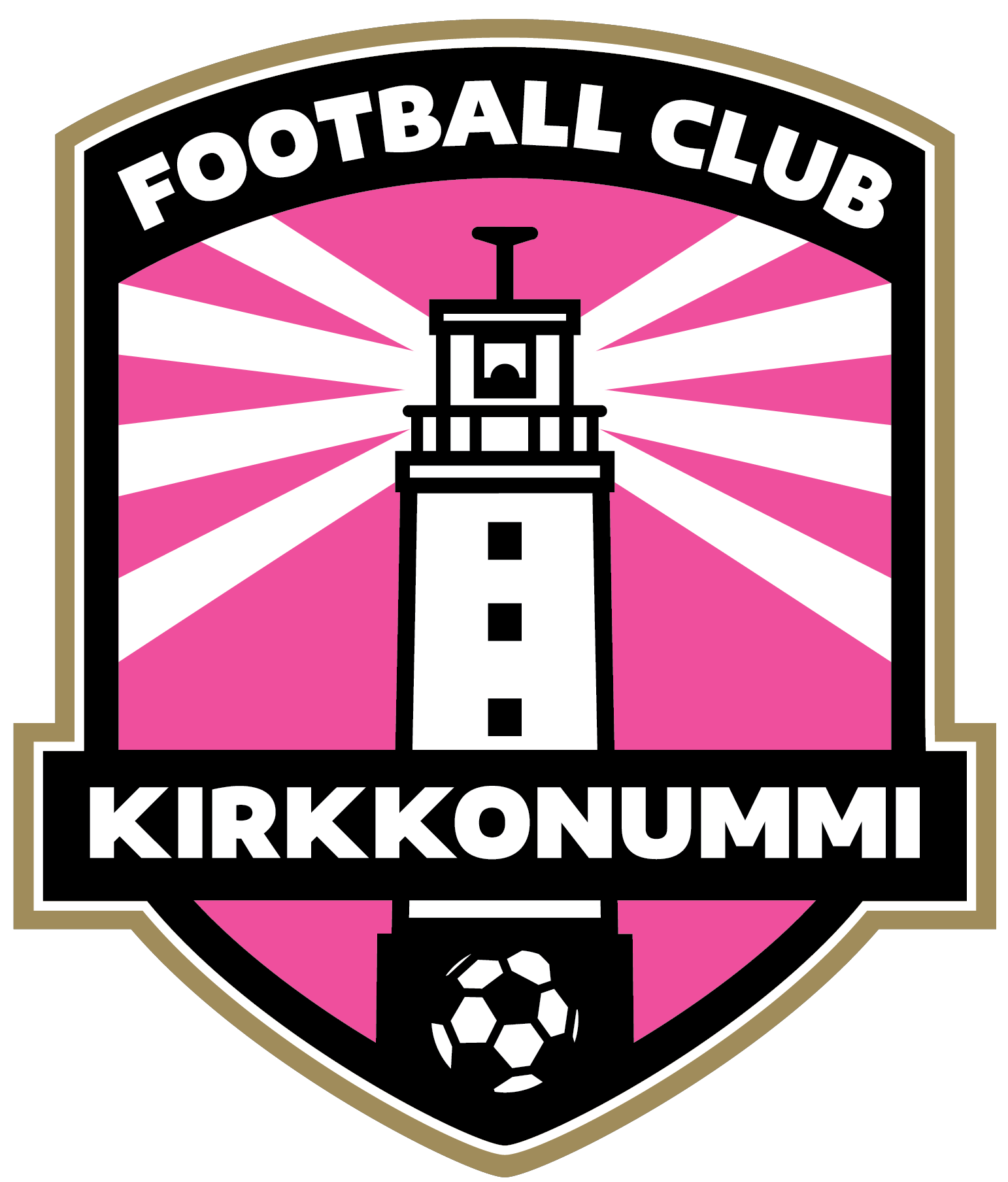 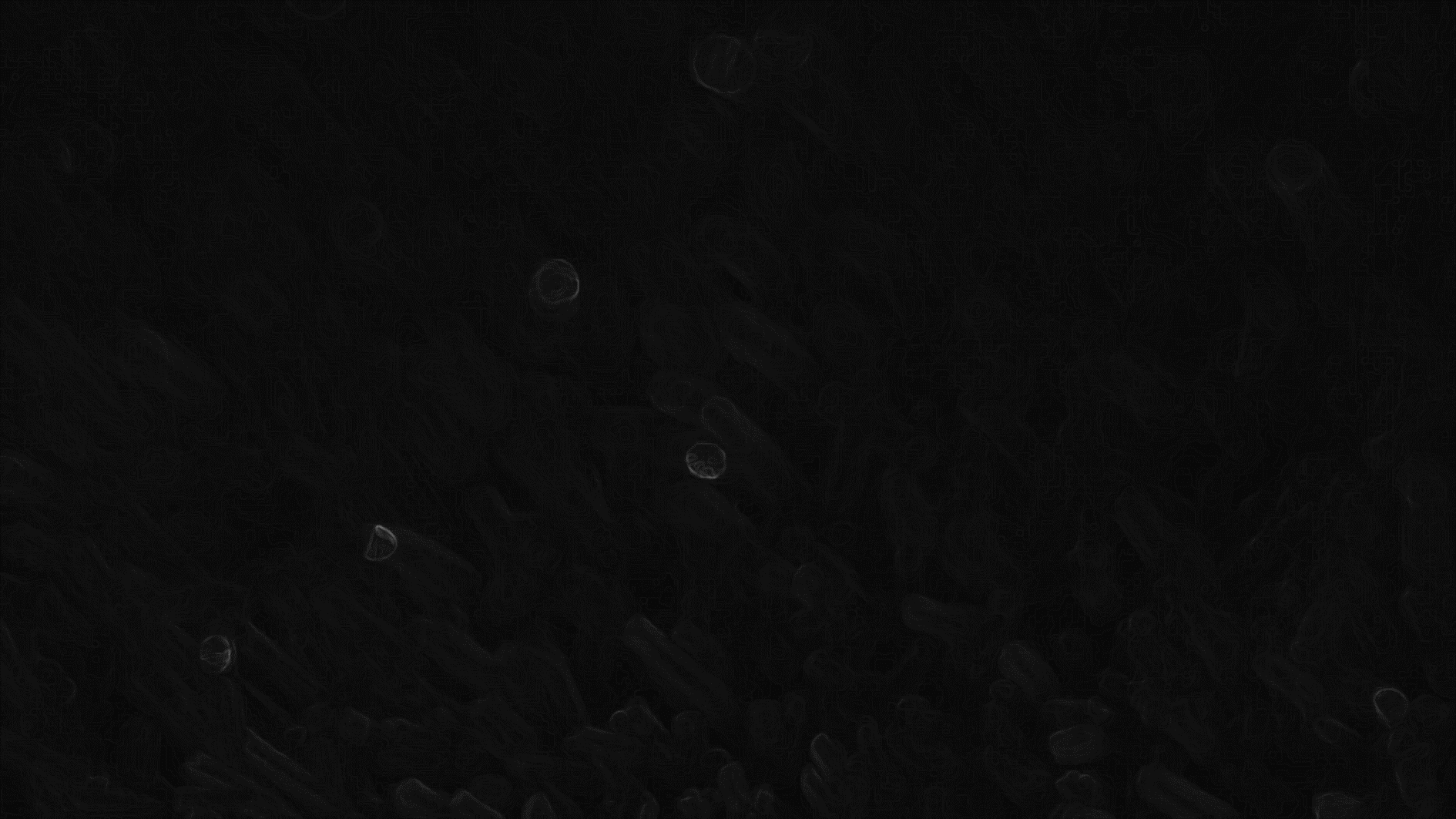 MISSIO
LIIKUNNALLINEN KASVATTAJA
Strategian valinnat
JALKAPALLOILIJAKSI KASVAMINEN
TAVOITTEELLISESTI JOHDETTU SEURATOIMINTA
ALUEEN MERKITTÄVÄ 
VAIKUTTAJA JA LIIKUTTAJA
KEHITTYVÄ SEURA
Strategian tavoitteet
Koulutettu ja osaava valmentaja jokaisella
Osaava ja vastuullinen seurahallinto
Seuran arvostettu rooli alueellisesti
Ympärivuotiset olosuhteet
Laadukasta arkea tukevat toimintaympäristöt jokaisella tasolla
Talouden ja toiminnan vakaus
Turvallinen toimintaympäristö
Yhteistyö sidosryhmien kanssa
Liikunnallisen elämäntavan syntyminen ja sen tukeminen
Kasvavat pelaajamäärät
Yhteistyökumppanit
Avoin sisäinen ja ulkoinen viestintä
Pelaajakehitys keskiössä
Palveluiden kehittäminen ja tarjonnan lisääminen
Kehittyvä brändi
Digitaaliset palvelut
Mittarit
Osaavien valmentajien määrä
Joukkueiden sarjatasot ja sijoitukset
Pelaajamäärät
Laatujärjestelmän taso
Jäsenkyselyt
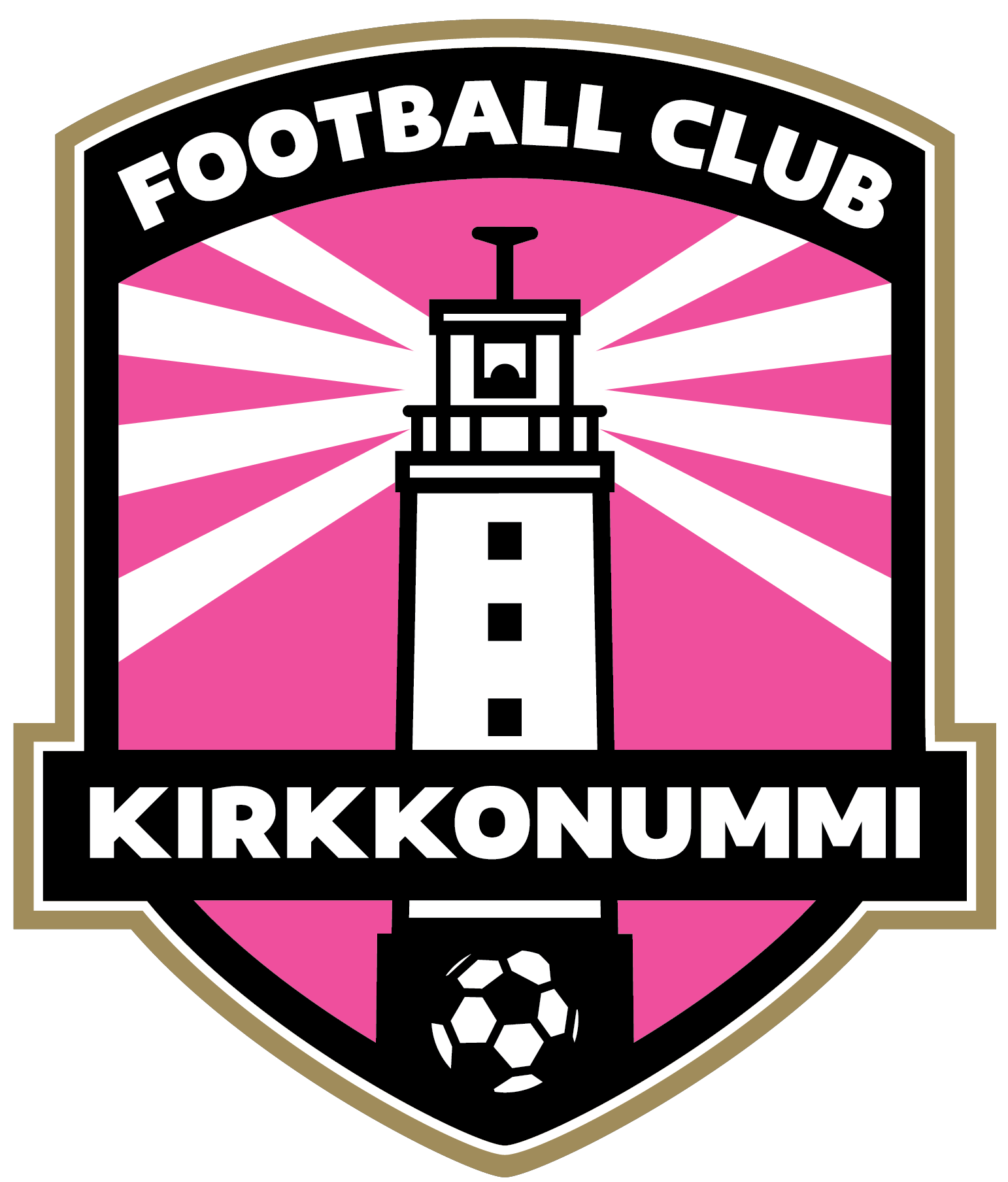 VISIO 2026
ARVOSTETUIN JA VETOVOIMAISIN JALKAPALLOSEURA
[Speaker Notes: MITKÄ OVAT SEURATOIMINTAMME KEHITTÄMISEN KESKEISET PAINOPISTEALUEET JA KEINOT NIIHIN PÄÄSEMISEKSI?]
MISSIO, ARVOT & VISIO
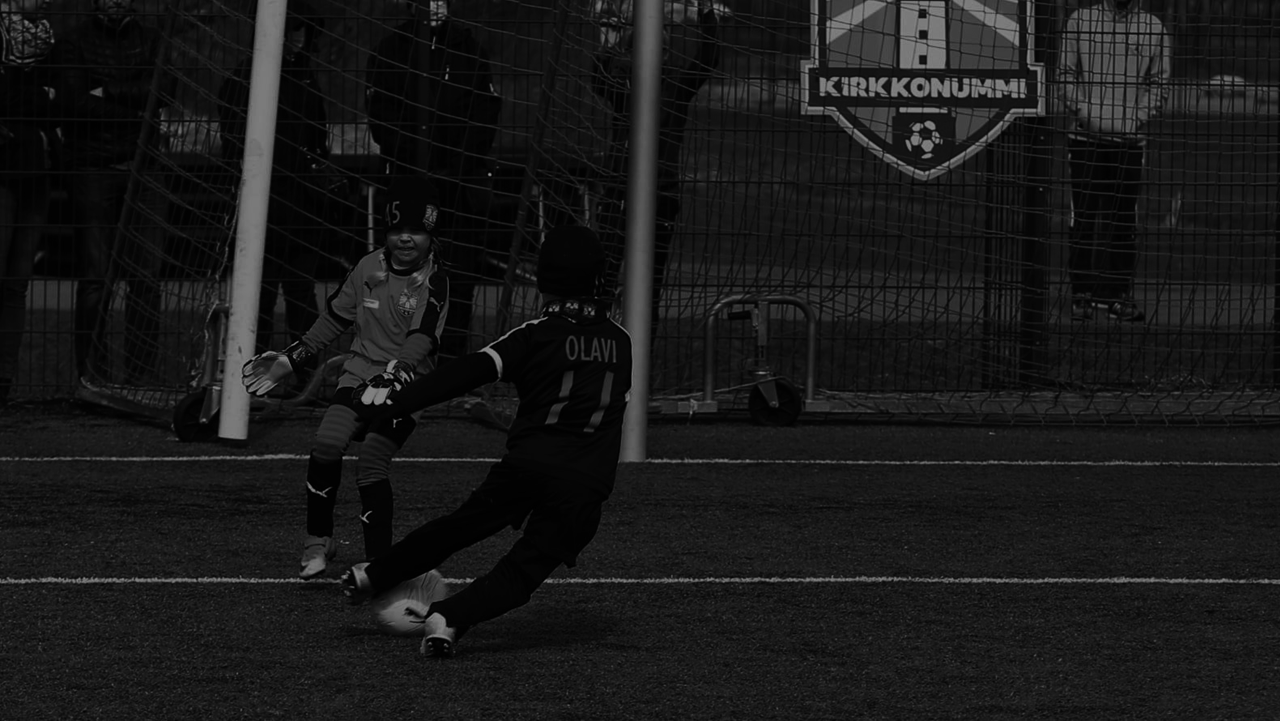 MISSIO
LIIKUNNALLINEN KASVATTAJA

ARVOT
AVOIMESTI
INNOSTUEN
KEHITTYEN
YHDESSÄ

VISIO 2026
ARVOSTETUIN JA VETOVOIMAISIN
JALKAPALLOSEURA
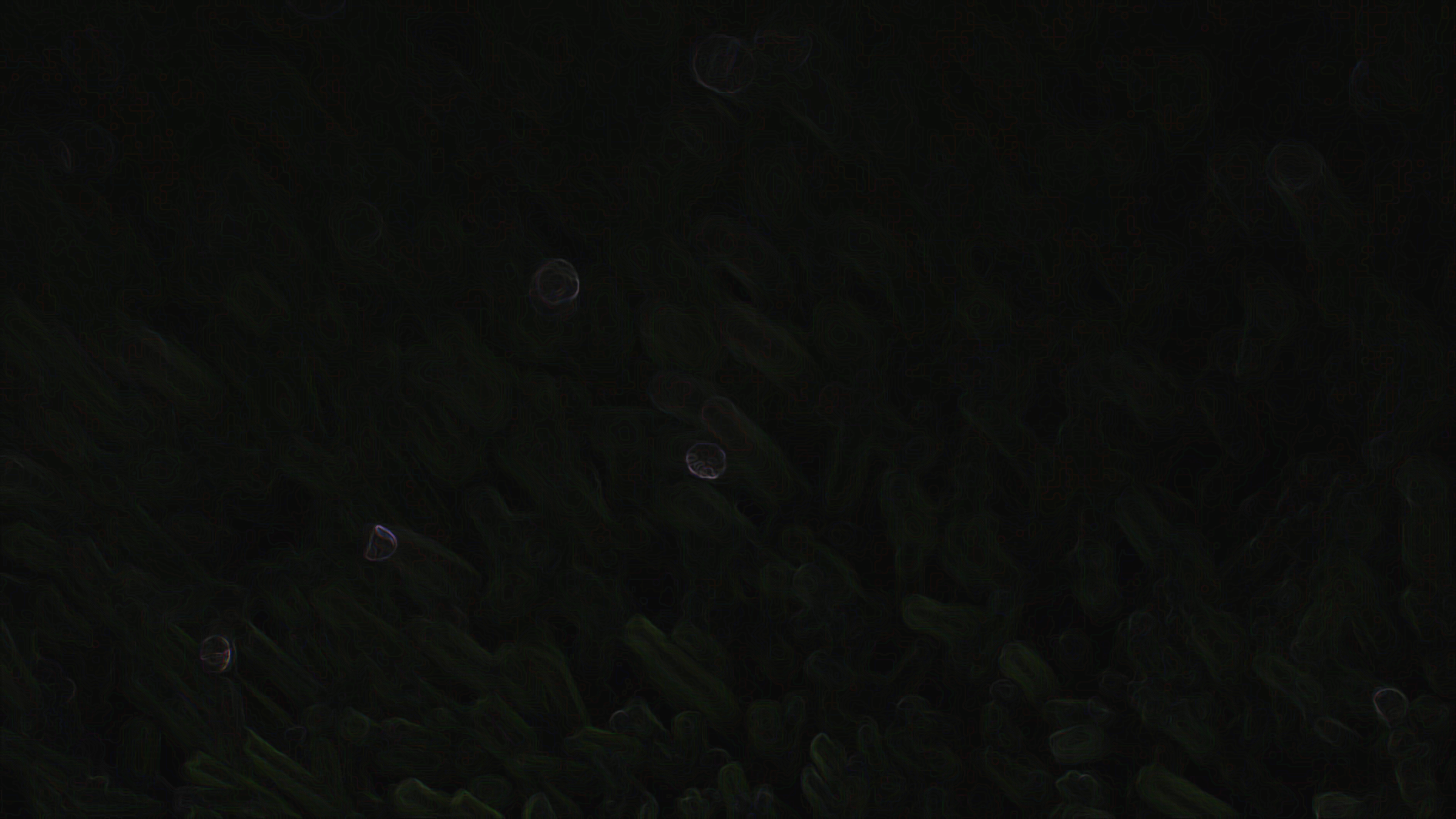 Missiomme on toimia liikunnallisena kasvattajana
MISSIO
Laadukas valmennus tukee niin kilpailullisesti tavoitteellisen pelaajan kuin harrastajan mielekkään pelaajapolun ja urheilijan hyvän arjen rakentumista. Tarjoamme ympärivuotista jalkapallotoimintaa hyvissä olosuhteissa. 

FC Kirkkonummi on vetovoimainen ja turvallinen yhteisö harrastaa jalkapalloa. Seuran keskeinen tehtävä on toimia lasten ja nuorten liikunnallisena kasvattajana sekä aikuisten elinikäisen liikkumisen tukijana.
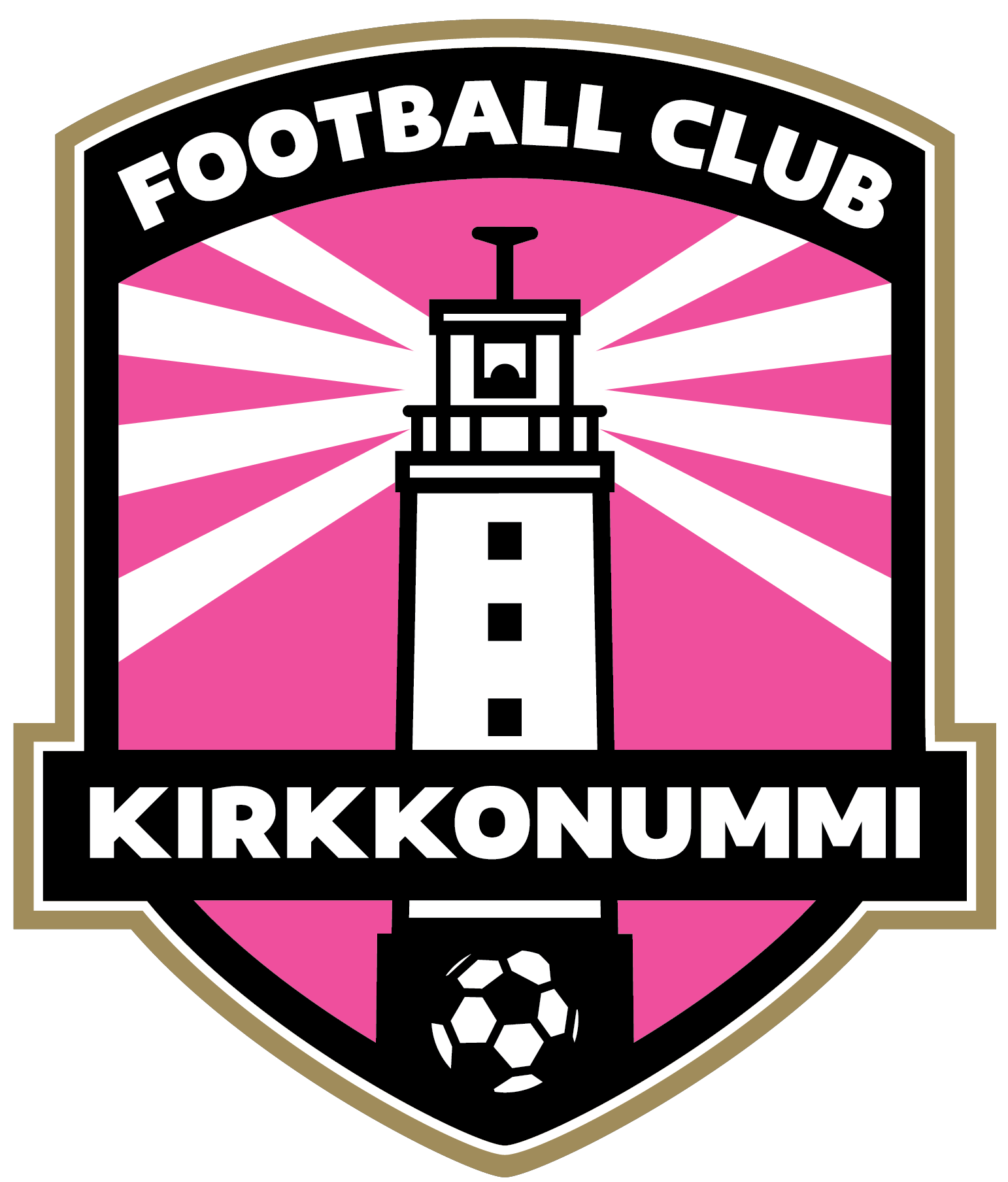 [Speaker Notes: MIKSI OLEMME OLEMASSA?]
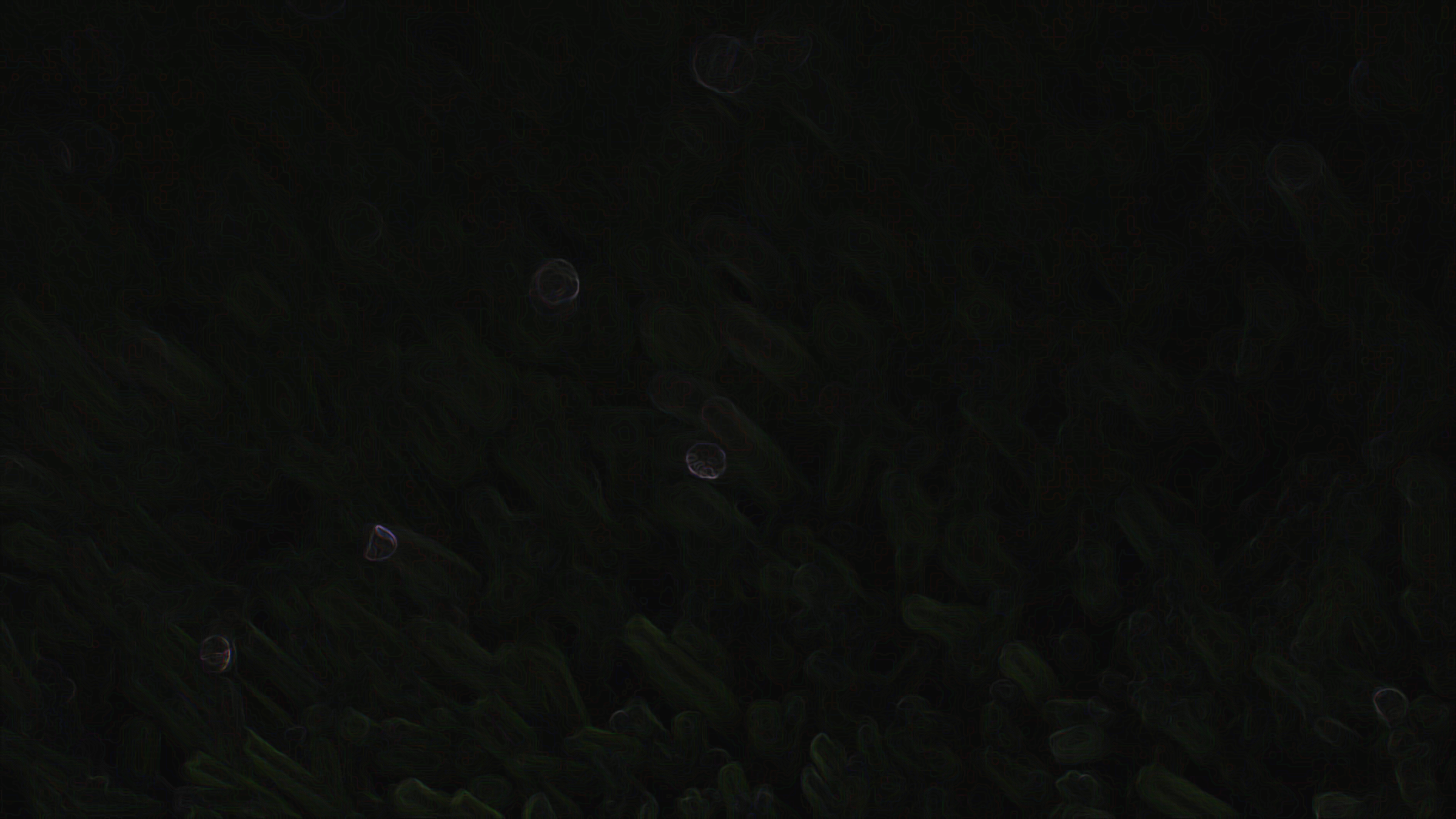 Arvomme ovat avoimesti, innostuen, kehittyen ja yhdessä
AVOIMESTI
Toiminta ja viestintä on avointa ja talous läpinäkyvää.
INNOSTUEN
Ilmapiiri ja toiminta ovat tekemiseen innostavaa sekä rohkaisevaa.
KEHITTYEN
Jokaiselle annetaan mahdollisuus kehittyä paremmaksi turvallisessa ympäristössä.
Seura kehittää aktiivisesti toimintatapoja ja olosuhteita sekä kouluttaa toimijoita.
YHDESSÄ
Toimitaan yhdessä ympäri vuoden - yhteistyössä on voimaa.
On ilo ja kunnia kuulua seurayhteisöön, edustaa ja kannustaa FC Kirkkonummea.
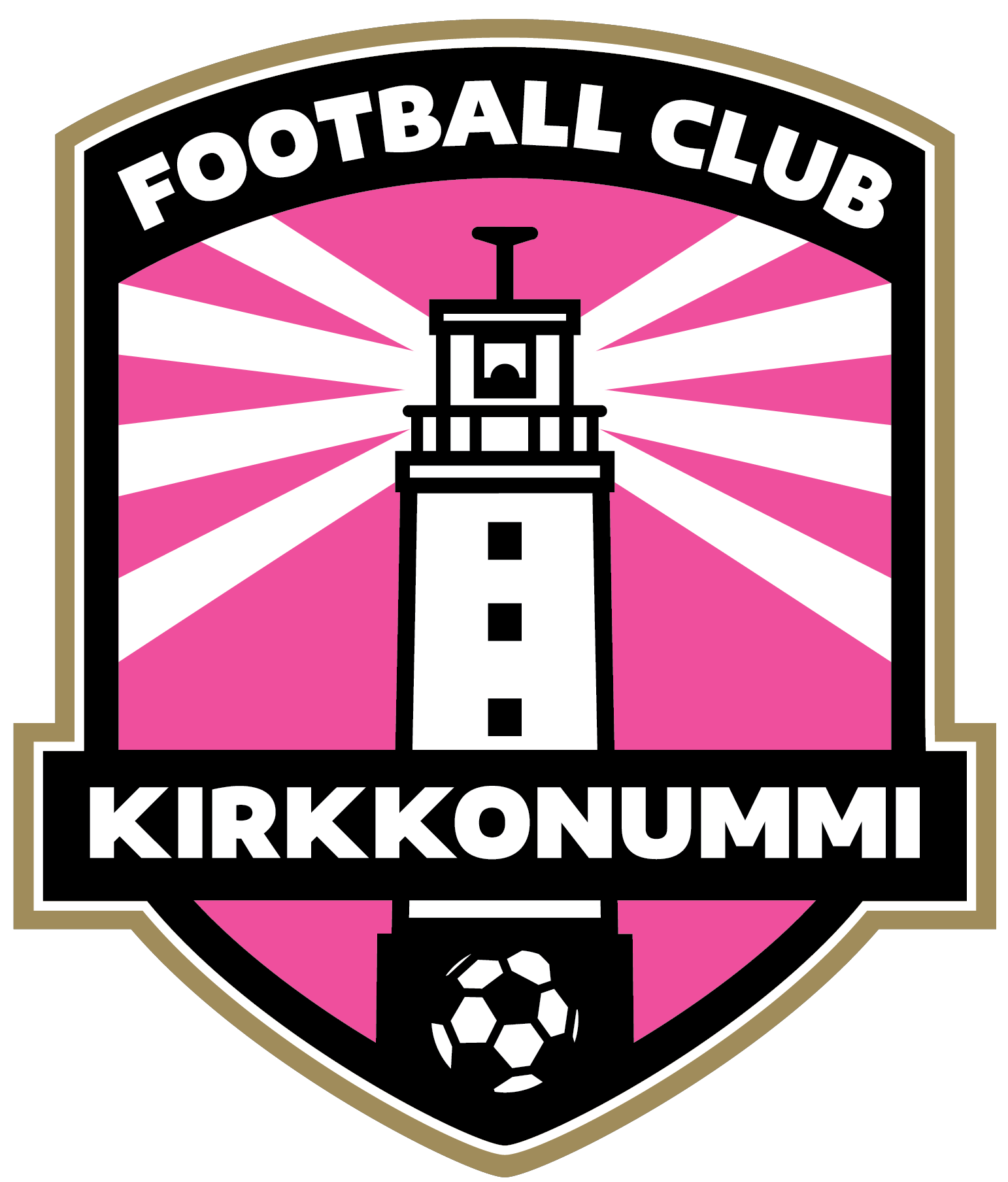 [Speaker Notes: MILLE PERUSTAMME TEKEMISEN, MIKÄ OHJAA MEITÄ?]
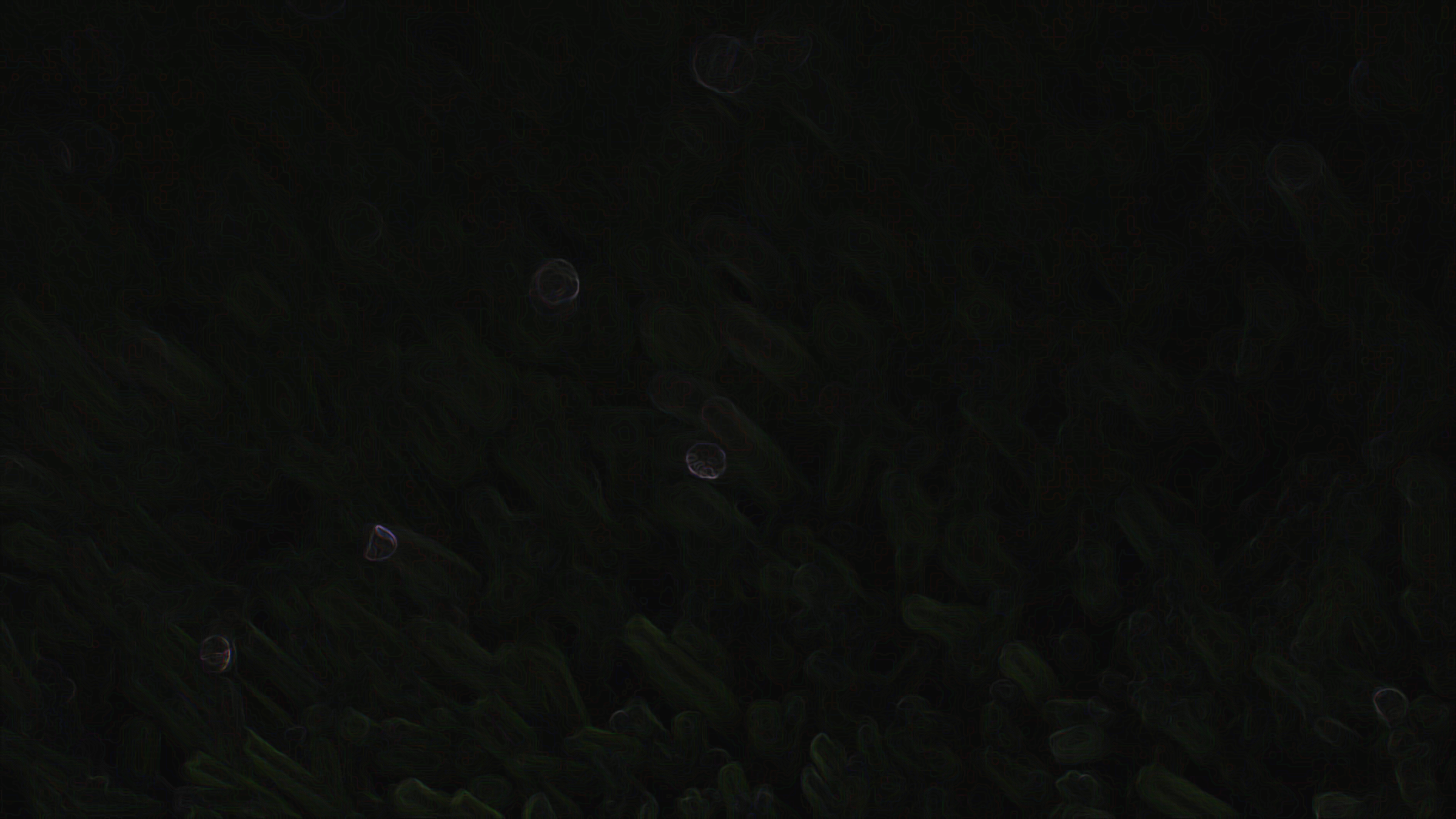 Visiomme 2026 on olla arvostetuin ja vetovoimaisin jalkapalloseura
FC Kirkkonummi on arvostetuin ja vetovoimaisin jalkapalloseura Uudellamaalla, ja jonka hyvä maine tunnetaan valtakunnallisesti.

Seurassamme pelaajakehitys on laadukasta ja kokonaisvaltaista. Saamme kasvatettua pelaajia nuorisomaajoukkueisiin vuosittain. Toiminta on elinvoimaista kaikissa ikäluokissa ja kaikilla tasoilla.

Olosuhteemme ovat alueen parhaimmat jalkapallon ympärivuotiselle harrastamiselle.
VISIO
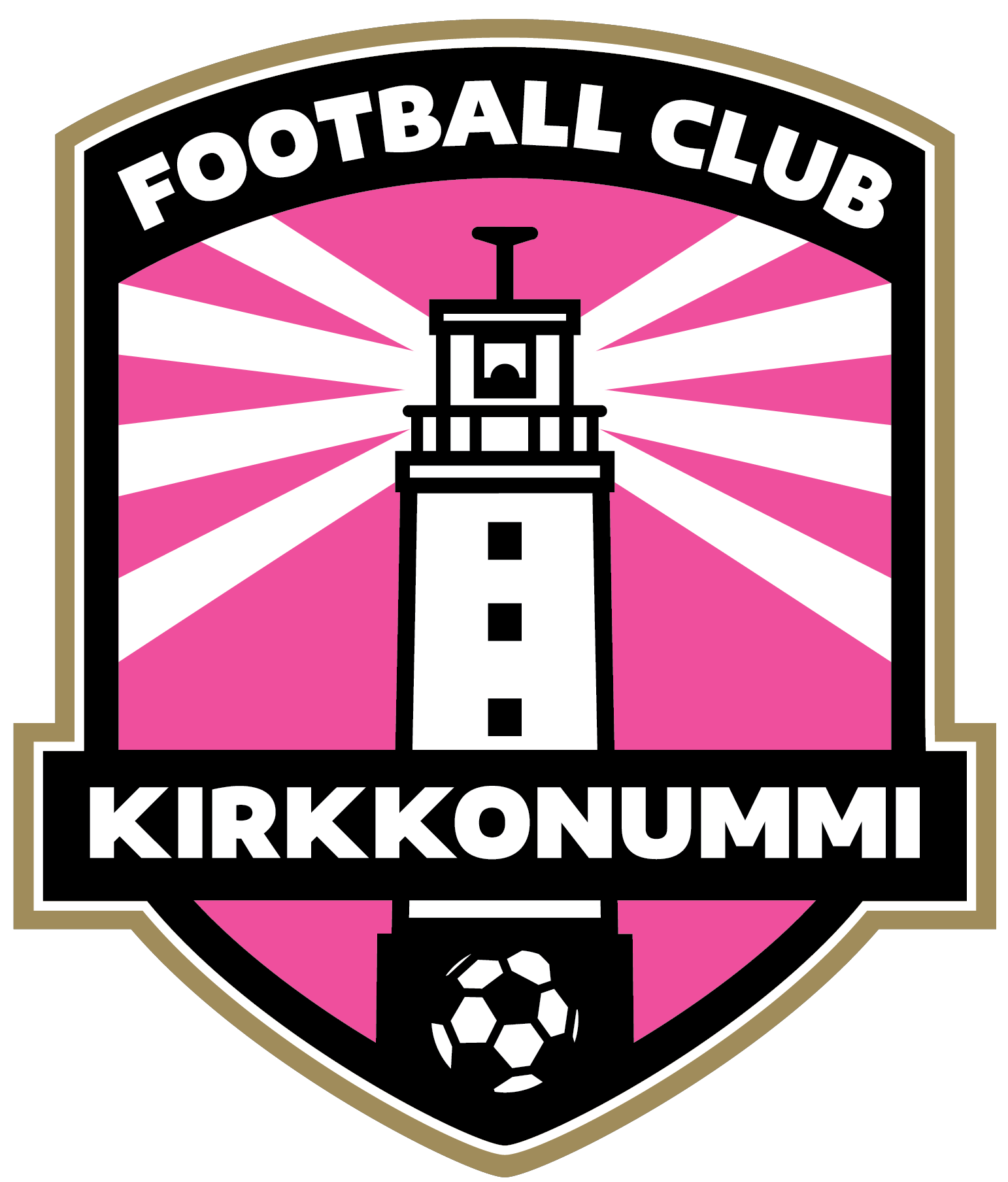 [Speaker Notes: MILTÄ HALUAMME SEURAMME NÄYTTÄVÄN VISIOVUONNA (+3-5-VUOTTA)]
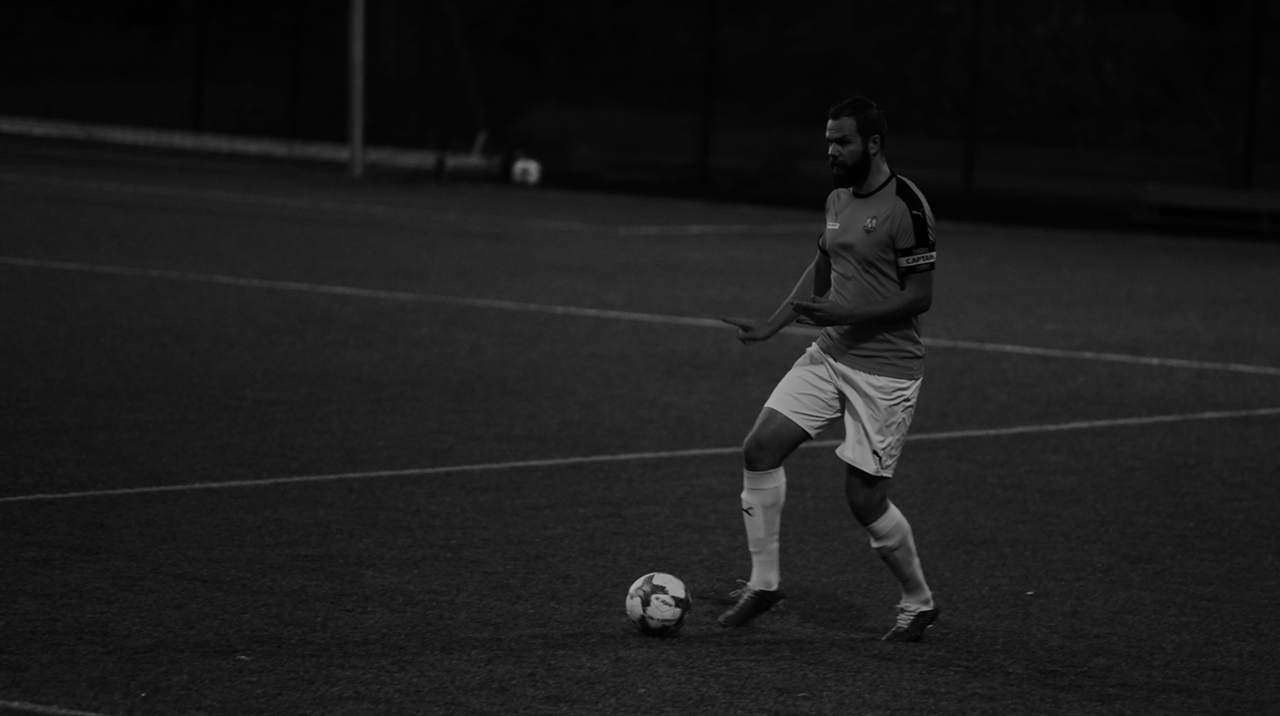 “UUSI TARINA
SAMA KIRKKONUMMELAINEN TUNNE”
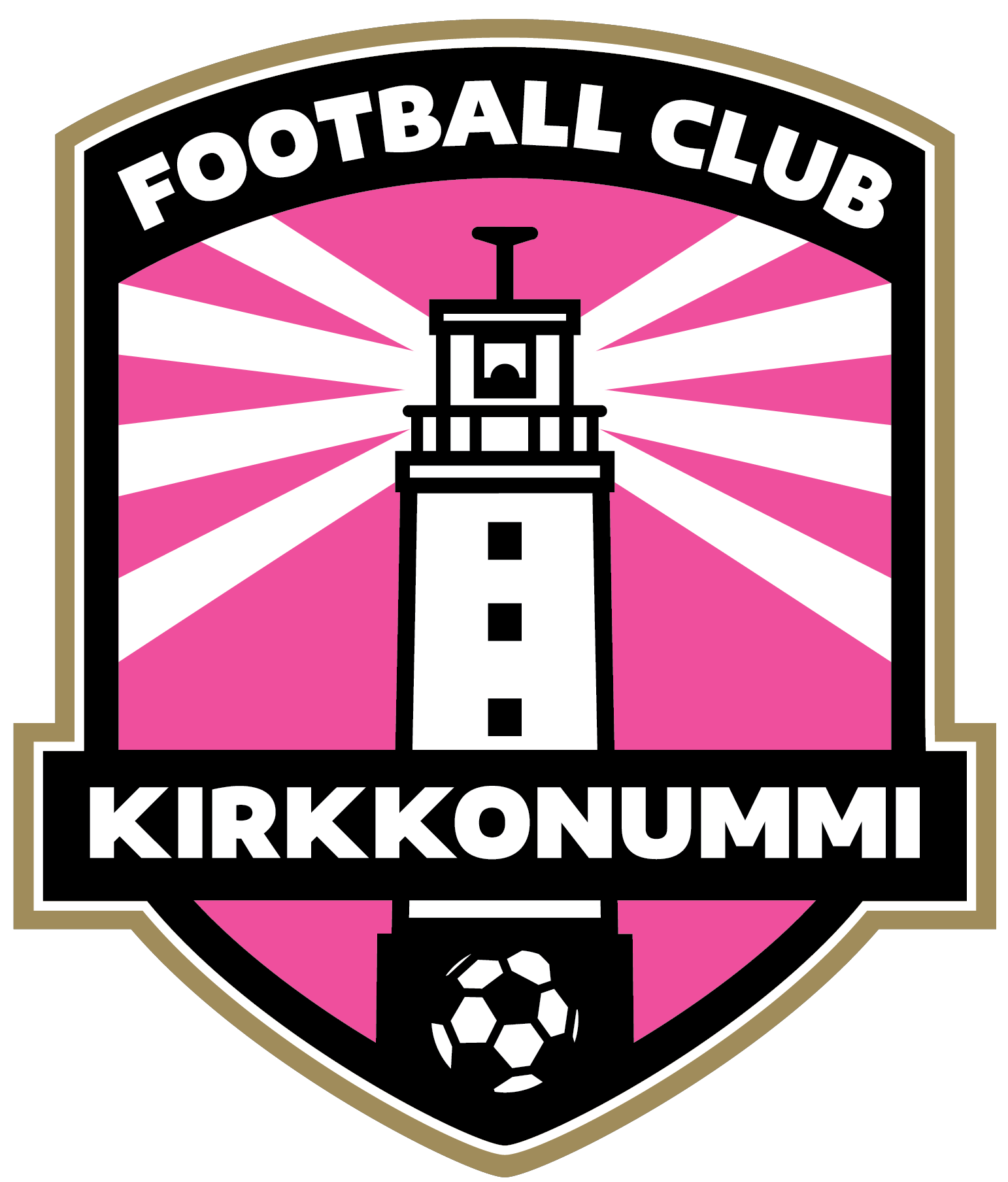